Hierarquia
www.nilson.pro.br
21/03/2018
www.nmilson.pro.br
1
1
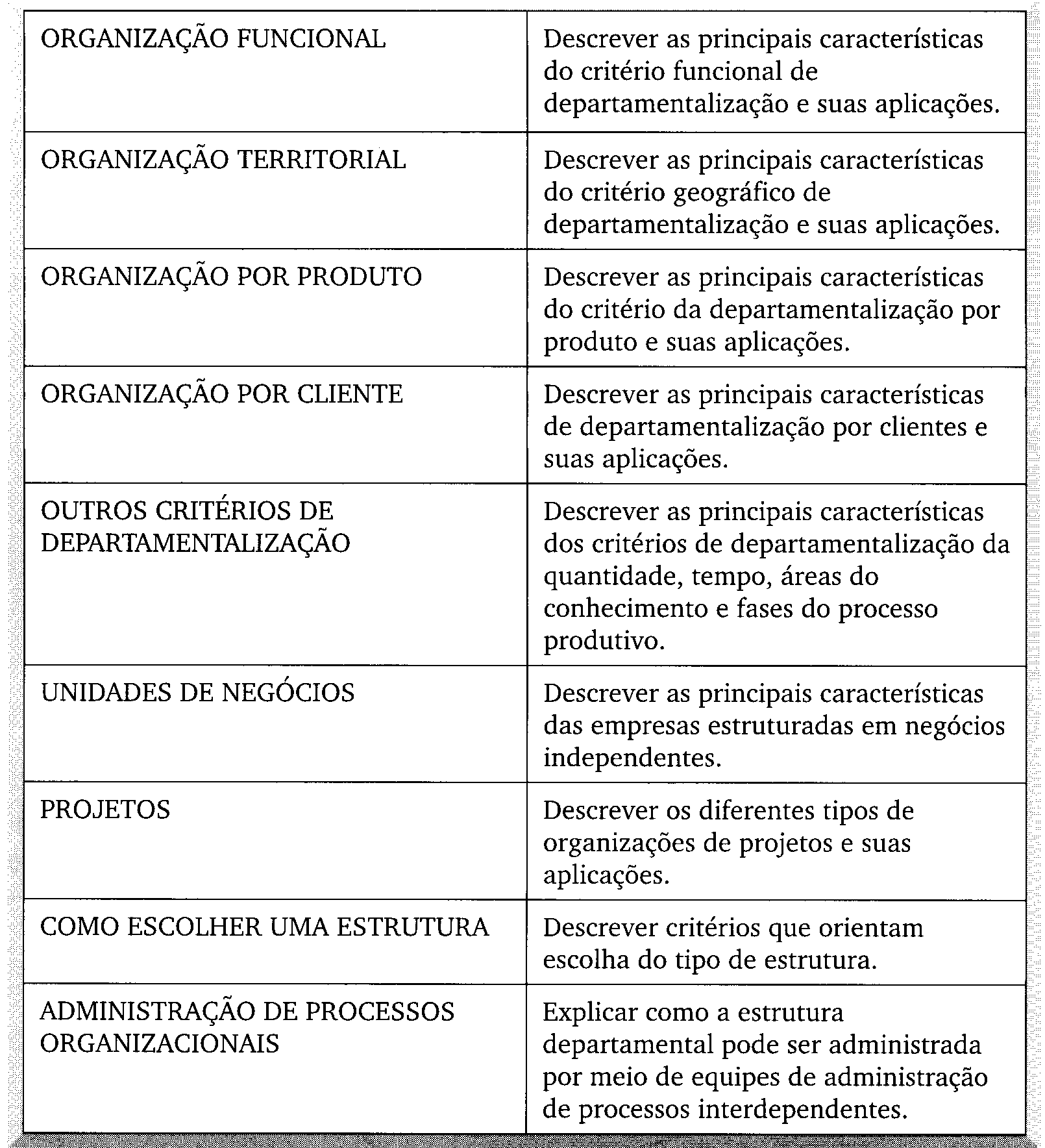 21/03/2018
www.nmilson.pro.br
2
2
Organização funcional:
 Não há um departamento e sim uma função.
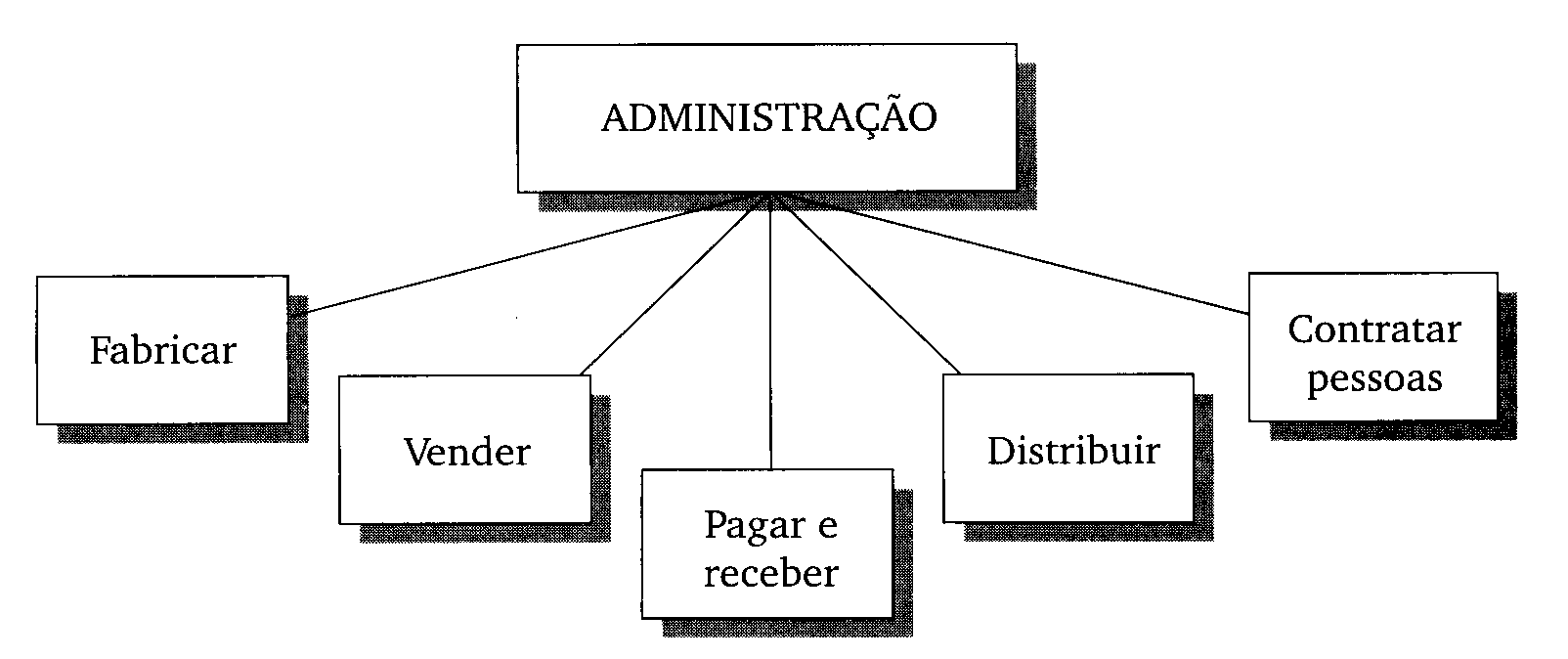 21/03/2018
www.nmilson.pro.br
3
3
Organização funcional:
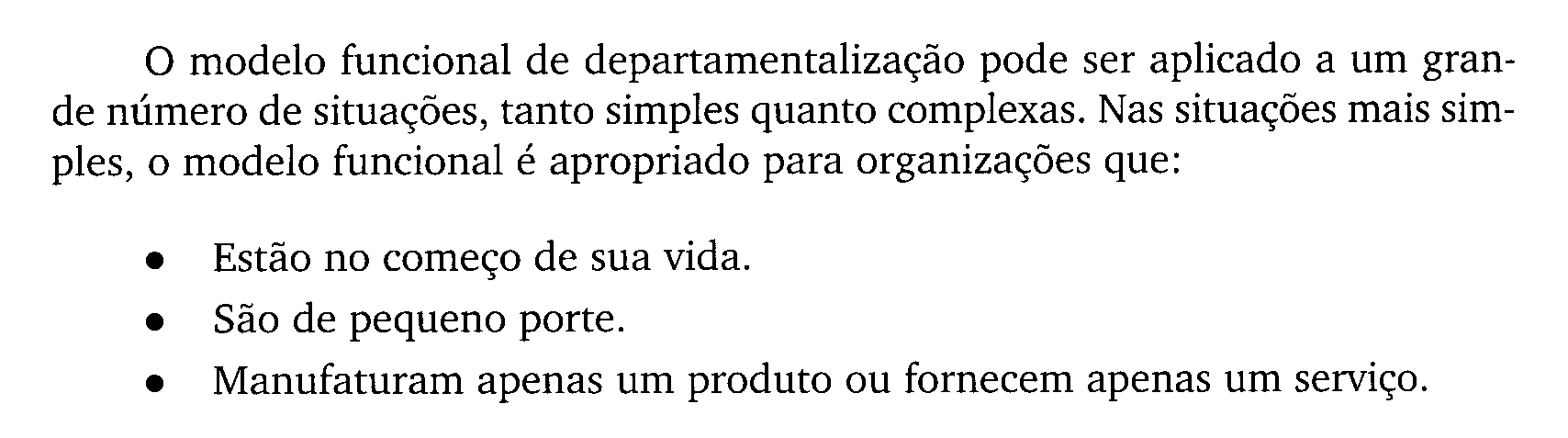 21/03/2018
www.nmilson.pro.br
4
4
Organização funcional:
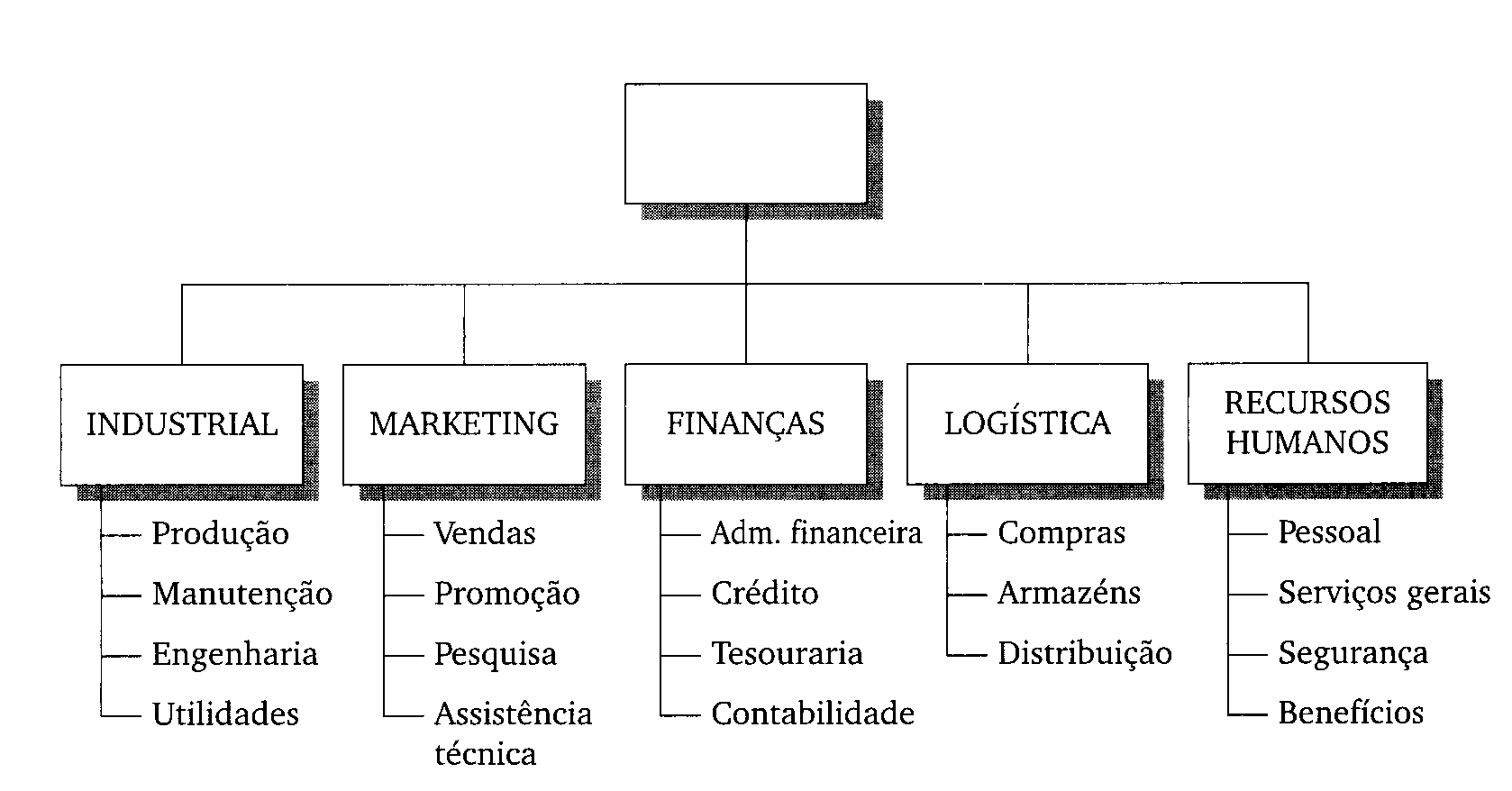 21/03/2018
www.nmilson.pro.br
5
5
Organização por Produto:
 Cada unidade de negócio tem uma estrutura. Pode não haver um departamento e sim uma função.
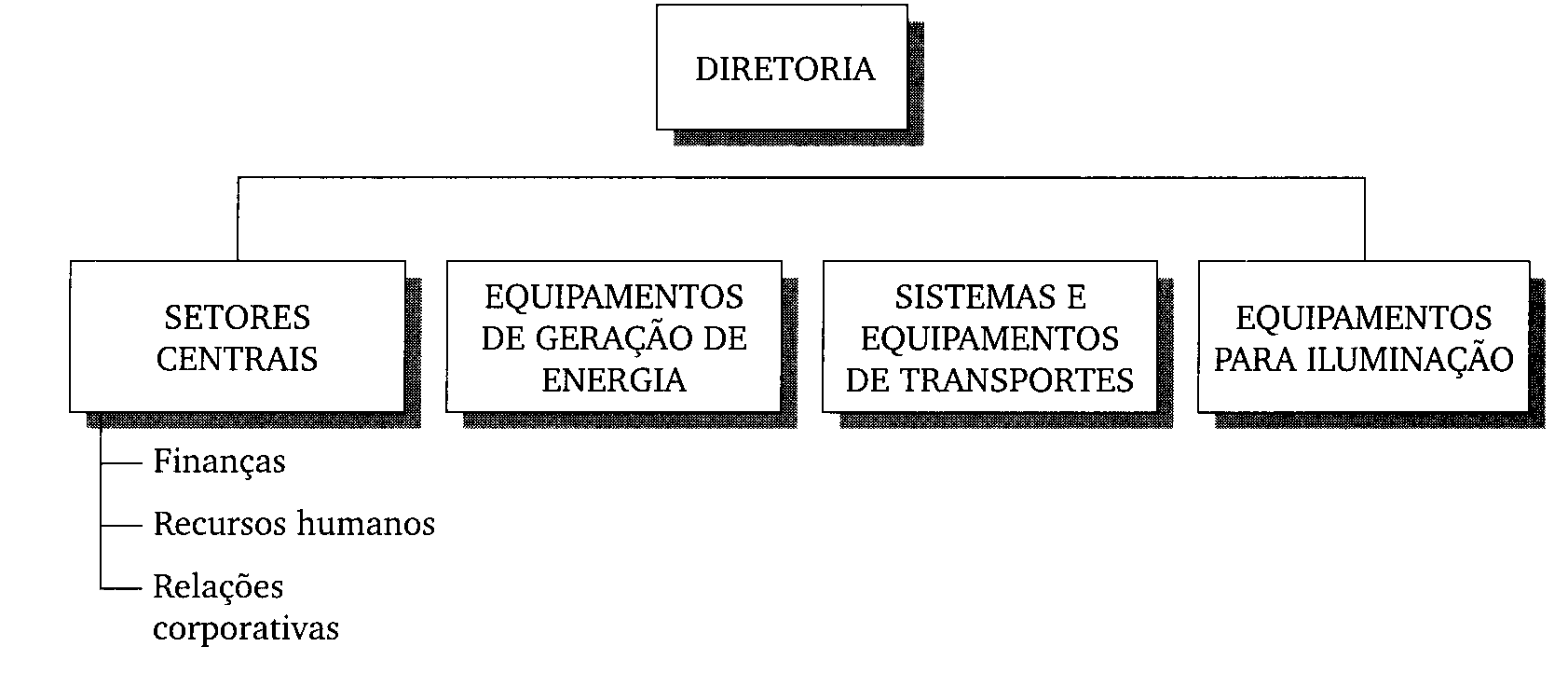 21/03/2018
www.nmilson.pro.br
6
6
Organização por área Geográfica:
 Cada unidade de negócio tem responsabilidade sobre uma posição geográfica. Pode não haver um departamento e sim uma função.
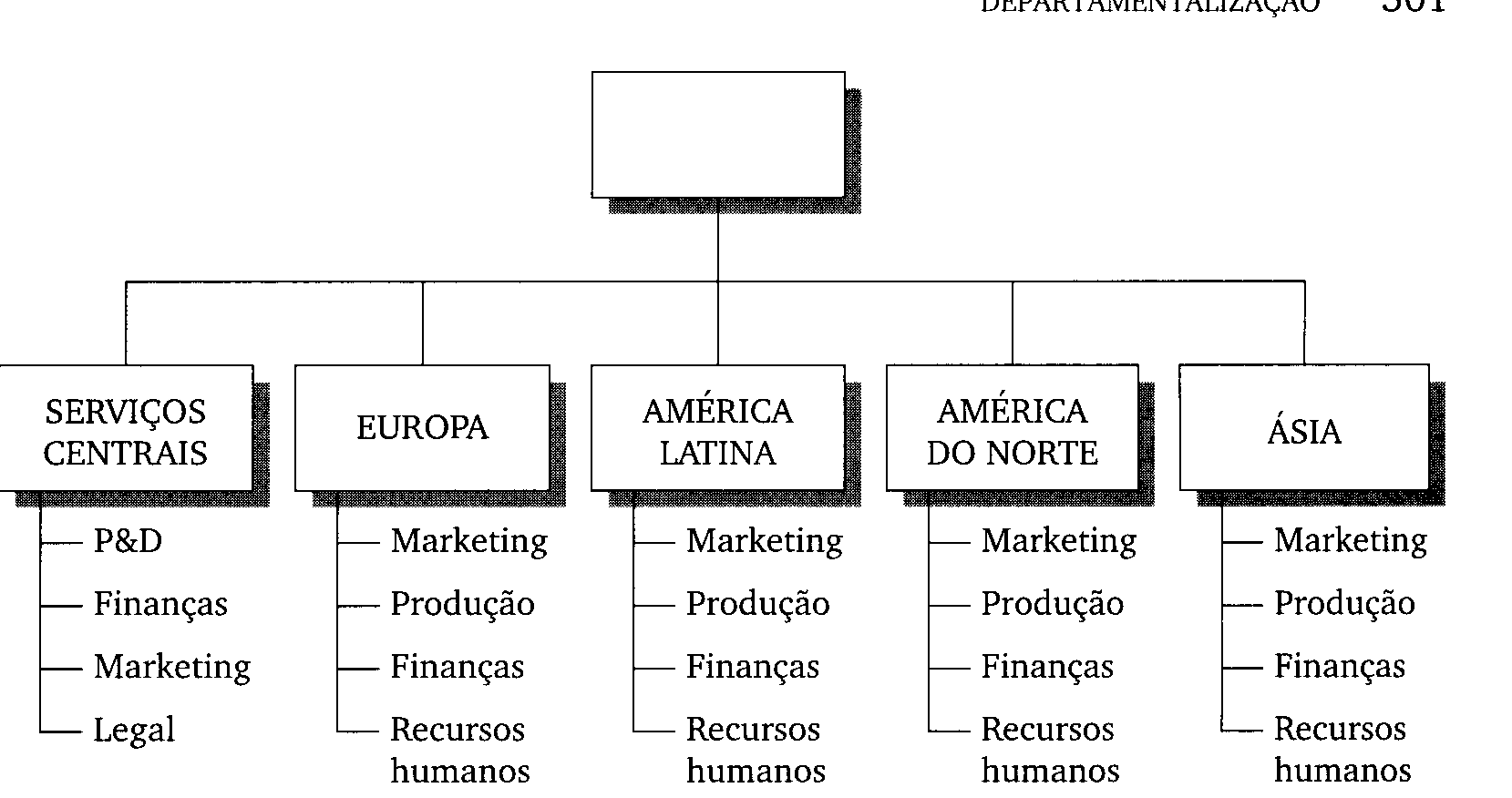 21/03/2018
www.nmilson.pro.br
7
7
Organização por cliente:
 Cada unidade de negócio tem responsabilidade sobre um tipo de cliente. Pode não haver um departamento e sim uma função.
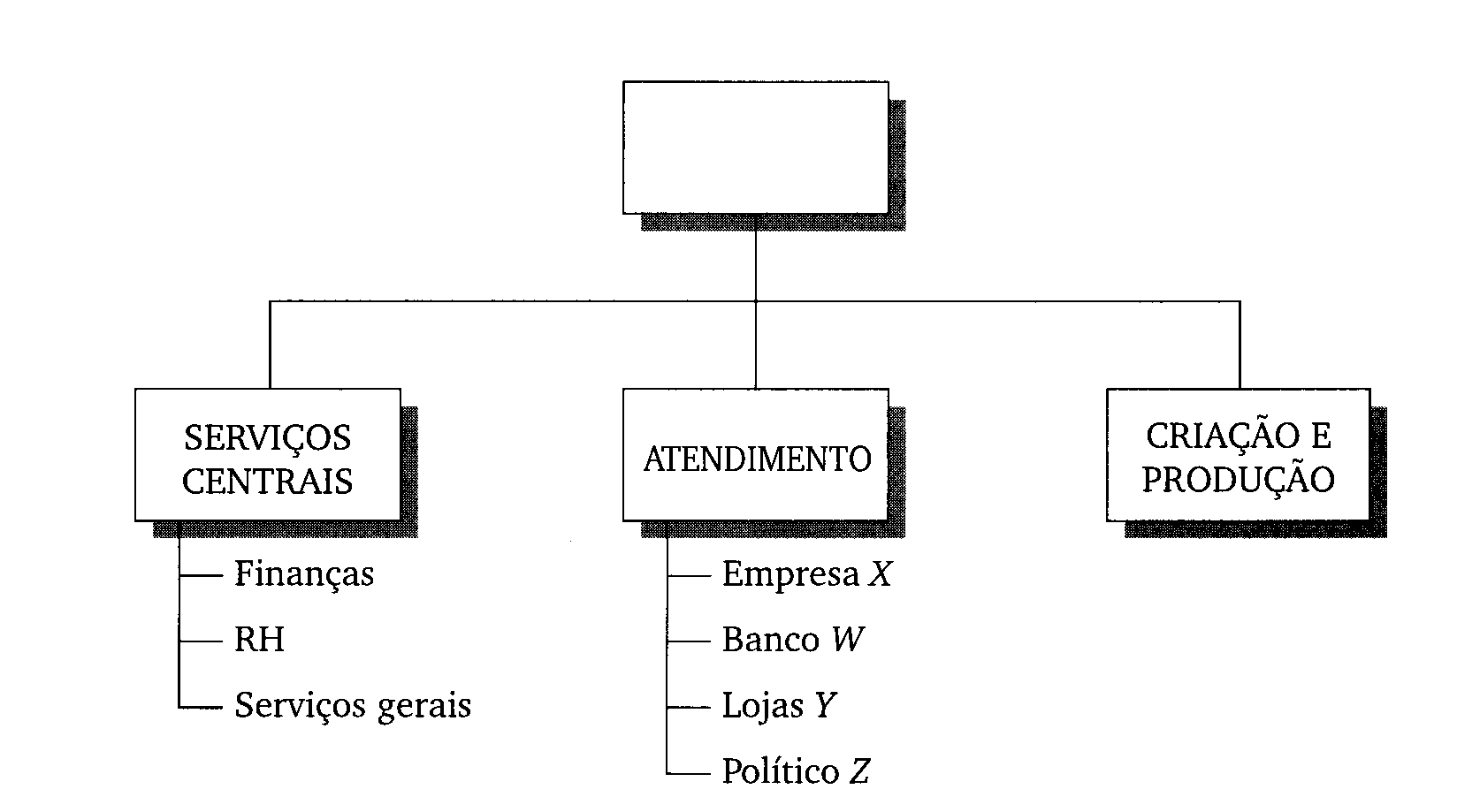 21/03/2018
www.nmilson.pro.br
8
8
Outras formas:
1-  Por período ou turnos - Mmontadoras.
2 – Por disciplina – Faculdades e Universidades.
21/03/2018
www.nmilson.pro.br
9
9
Unidades de negócio:
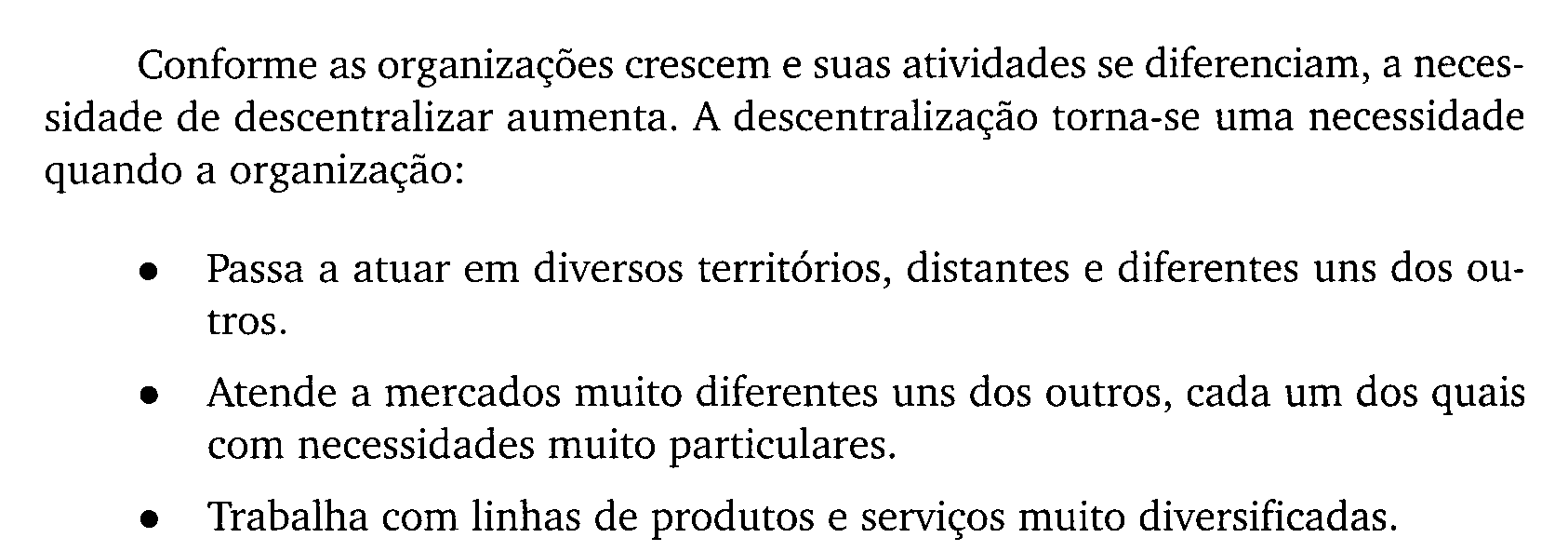 21/03/2018
www.nmilson.pro.br
10
10
Unidades de negócio:
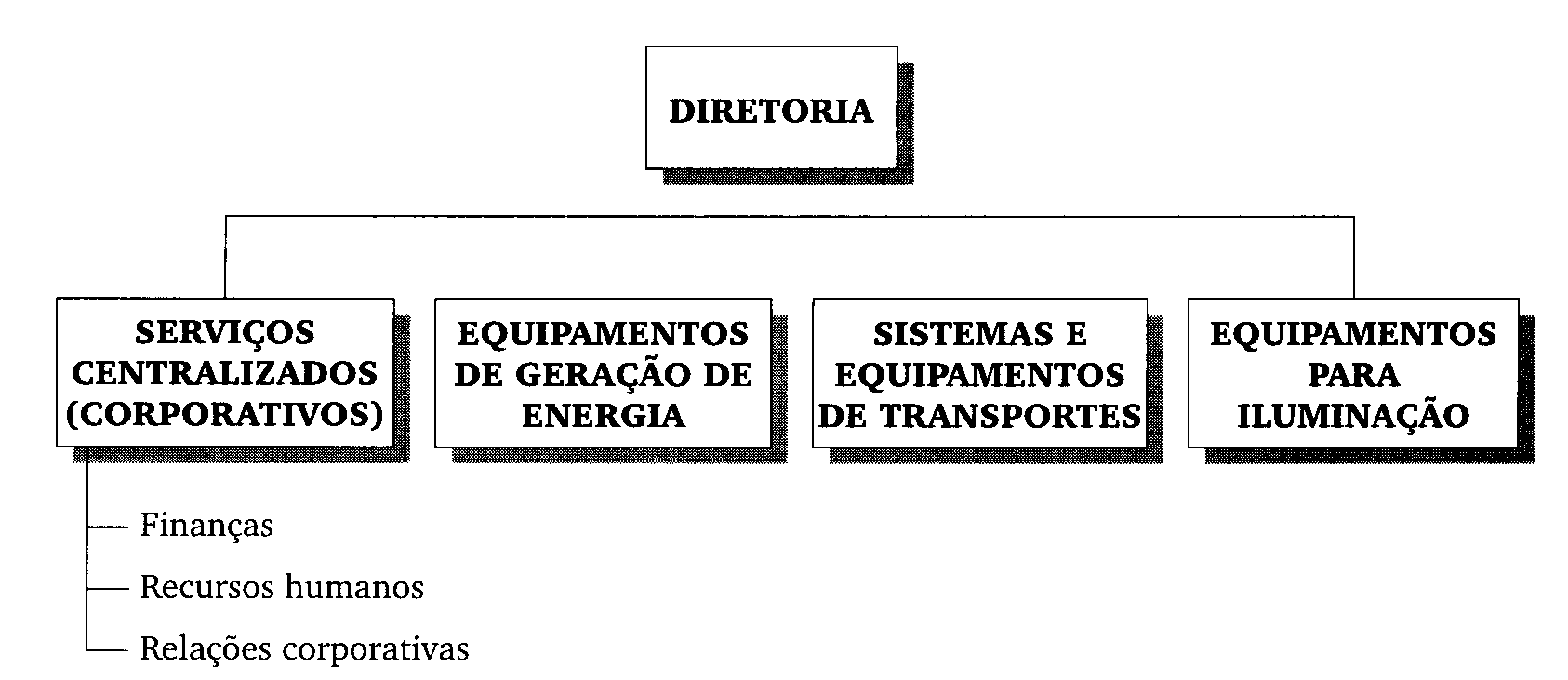 21/03/2018
www.nmilson.pro.br
11
11
Projetos:
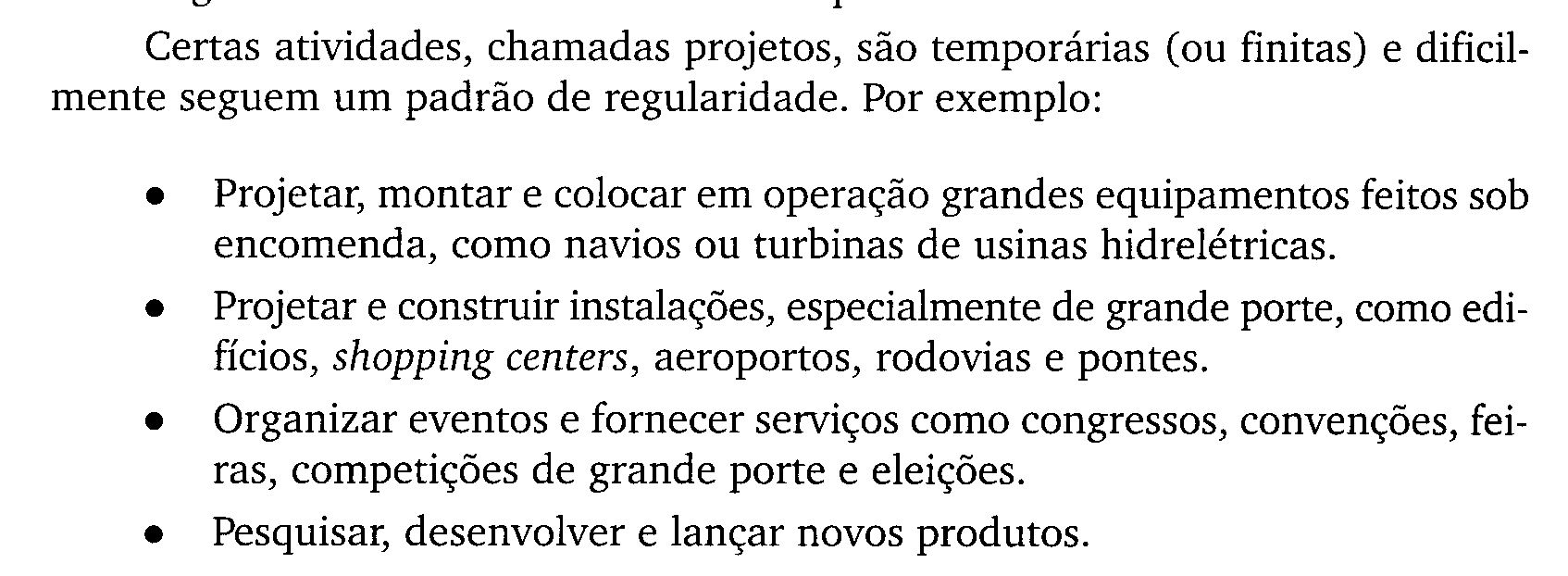 21/03/2018
www.nmilson.pro.br
12
12